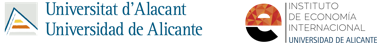 New challenges in the definition of functional geographies
Mike Coombes (CURDS, Newcastle University), 
	Lucas Martínez-Bernabeu & 								José Manuel Casado-Díaz (IEI, Alicante University)

mike.coombes@ncl.ac.uk
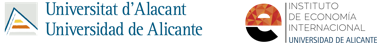 The definition of Functional Geographies (FGs)
FGs long-established in many countries as official geographies (sets of areas), 	that a National Statistical Institute (NSI) uses for data on labour markets 
FG boundary definitions:
	Eurostat & OECD c.2020 research studies identified one standard method 		(based on the UK’s method to define “TTWAs”) for all to use in future
continuing need is small zone data to capture locally-specific linkage patterns
	pre2020: Census journey-to-work (J2W) data the basis of most definitions
	! Covid 19 radically affected J2W behaviour during the 2020/2021 Censuses
	  so data from then unsuitable for FG definitions for mid-2020s and beyond
New challenge for FG definitions is finding data on ‘new normal’ labour markets
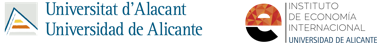 Leading candidate source is data from mobile phone use
Dataset* here is from Spain 2021 but are the issues generic & persistent?
 
	Key process applied to each anonymised mobile phone’s call records is the			anchor point algorithm which uses call time/day to identify the most likely…
	 		home location  								
				and workplace location 		…and thus inherently…
					the estimated ‘J2W’ flow for that mobile
	[Annex A specifies the algorithm used for the data here] 

		 zones = polygons round masts frovide the geolocations in the dataset
			! zones will have to be grouped to approximate official data areas
	
	Limitations of this (and any such?) dataset include:
	    	! data sensitivity to algorithm
		! 6% of mobiles had no identifiable ‘workplace’  
			? mostly working people with irregular work times/locations?				* The raw data measures MOBILITY in general, it’s tested here as proxy J2W
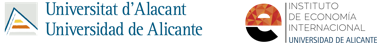 Overview comparison of Census & mobile phone data
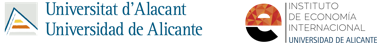 Key issue with the data from mobile phones
Mobile datasets are anonymized: unknowable which mobiles owned by workers 
	J2W flows from anchoring algorithm include mobility of people not in work
 		regular movements by people not in work probably shorter distance			SO their inclusion in ‘J2W’ data is not random but introduces bias

FG definitions need accurate values of local flows, including intrazonal flows

Innovative method to adjust Spanish dataset to mitigate this key problem:
	people not in work mostly move locally SO we assume local = intrazonal
		access data on numbers of people (not) working in each zone
			reduce the anchoring algorithm’s count of intrazonal flows by the				number of people in home location (zoneO) 	
	This creates a transformed J2W dataset possibly suited to defining FGs		after additional zone grouping to create NSI-like zones for the analysis
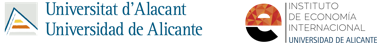 Spanish FG definitions based on…
2011 Census
2021 transformed MPF
B
B
B: Barcelona  example of highly fragmented metropolitan areas
	  less urban areas show much more stability (eg. Mallorca)
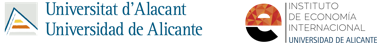 FG ‘test case’ of mobile phone data: result?
Note that the FGs based on transformed mobile phone data here are from 	ongoing work SO are they sufficiently plausible to suggest that mobile			phone data can be transformed to be taken as proxy J2W flows?

	!answer may depend on how far the increased fragmentation of FGs			vis-à-vis 2011 is due to the shift to home-working in the pandemic
		(nb. there is evidence the greatest shift to home-working was in the		 most urban areas, which is where these FGs are most fragmented)

Full evaluation awaits the availability of J2W data from a Census (or some	equivalent survey) for the same small zones covering the same period 	as robust analyzable mobile phone data
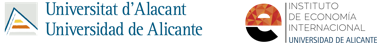 Acknowledgements
Research on this dataset undertaken in IEI Alicante University as part of 2	research projects:
	  PID2020-114896RB-I00 (funded by Agencia Estatal de Investigación,			AEI / 10.13039/501100011033; Spanish State Plan for R&D&I 			2017-2020) 
	  AICO/2021/062 (funded by Generalitat Valenciana, Dept. of Innovation,			Universities, Science and Digital Society, R&D&I Programme 			of the Comunidad Valenciana).
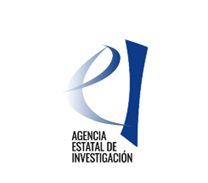 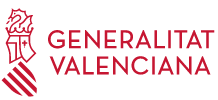 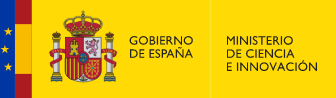 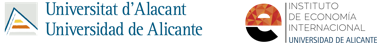 Annex Amobile data & anchor point algorithm used here
Background 2021 Spanish Census did not collect commuting data, unlike in 1991-2011
	(some workplace data estimated using register data, but provincial capitals often	used as zoneD due to high % of missing data, so data yields implausible ‘TTWAs’)

Spanish equivalent of ONS (INE) published a full population mobility dataset providing	daily snapshots of mobile phone flows for all 2021 Sundays and Wednesdays
		> dataset covers over 80% of mobile phones, and is anonymized
		> each signal is timed and geo-located via the receiving mast

Anchor point algorithm directly applied by the network provider to identify… 
  	home location (zoneO): where the mobile spent more time in the previous night
 	destination location (zoneD): where the mobile spent at least 4 hours between 			10am and 4pm (if no such place, destination is unknown)
This algorithm finds for each mobile a main daytime mobility destination: it is probably	a workplace of people in work, and so that mobile’s potential ‘J2W’ (zoneO, zoneD)
 
!mobile phones can ‘flicker’ between masts, but this is only a low % and with only 		a localised impact (most of which is probably within cities or metropolitan areas)